Who am I? What is my job?
Things I study:
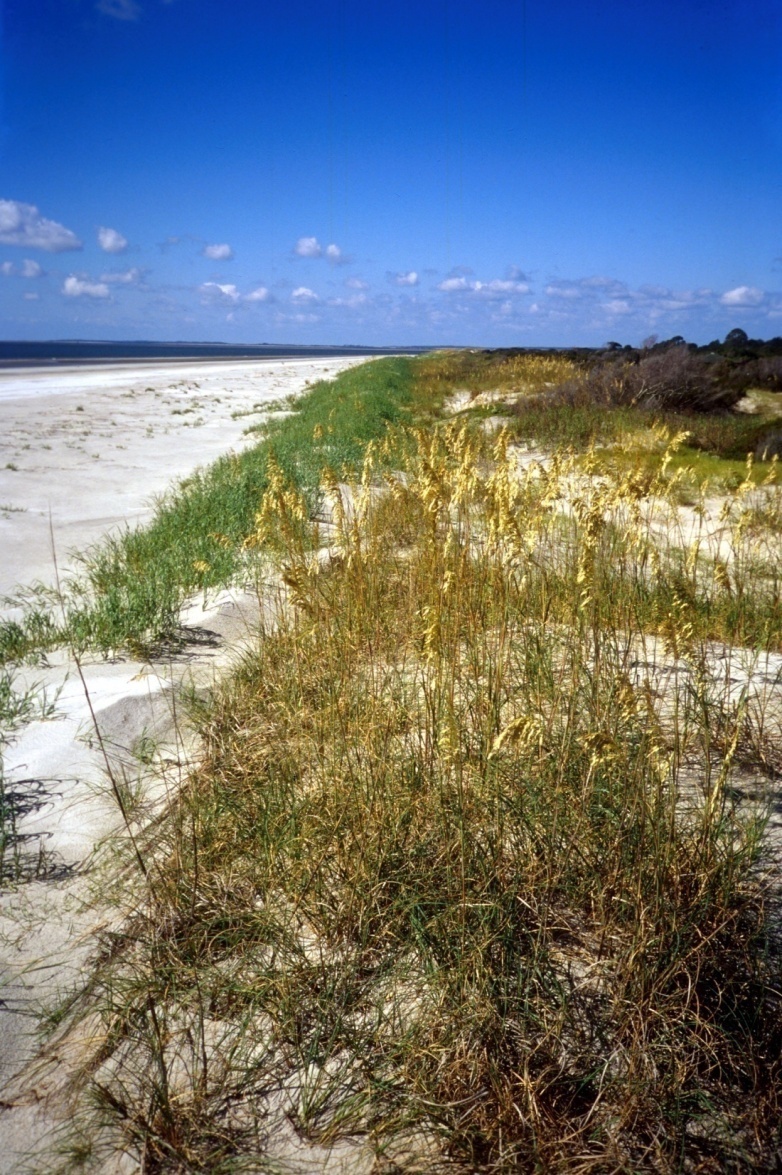 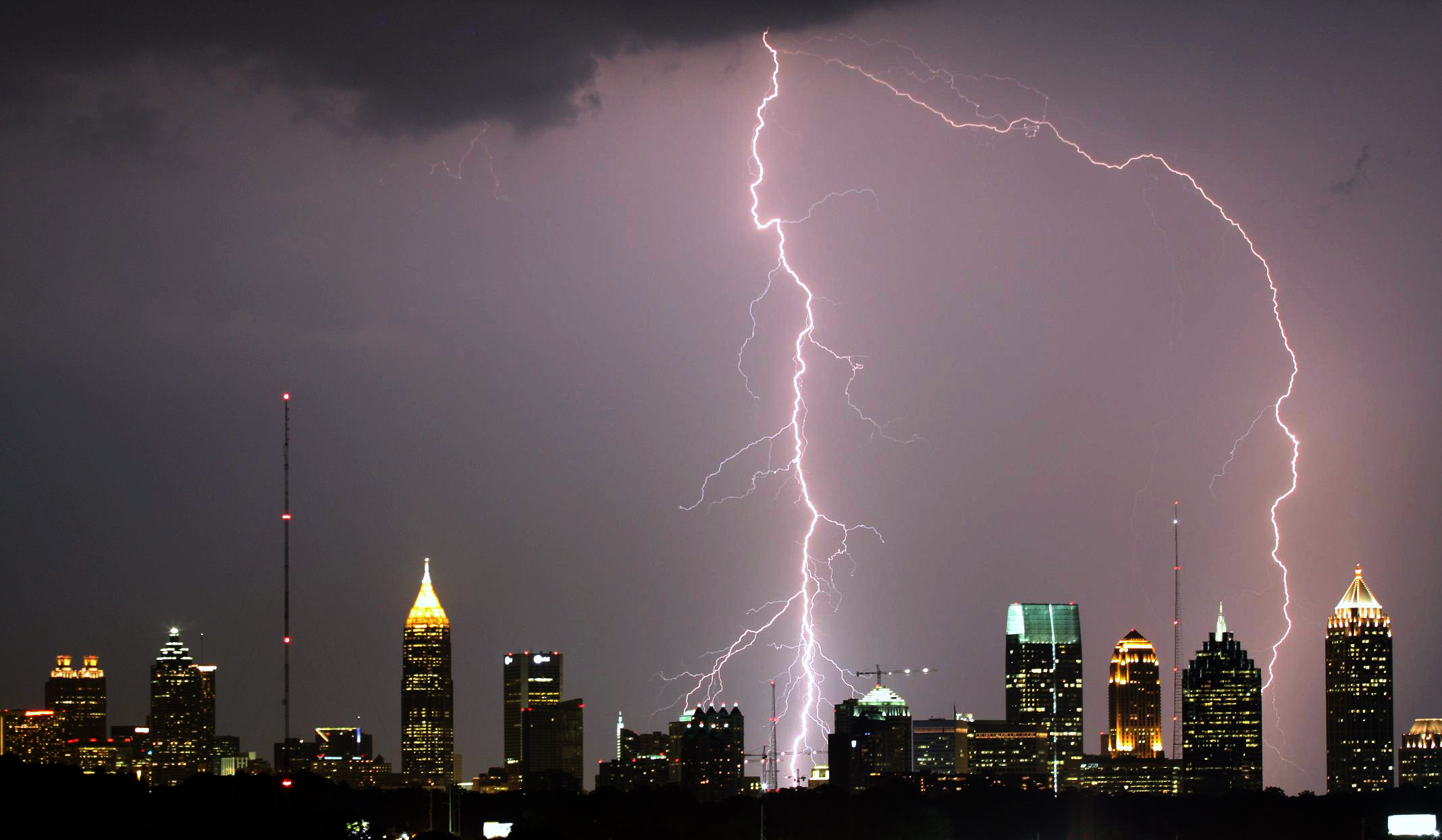 [Speaker Notes: I work at UK.My name is Mr. Tony]
I am a geographer.

I study the environment by making maps.
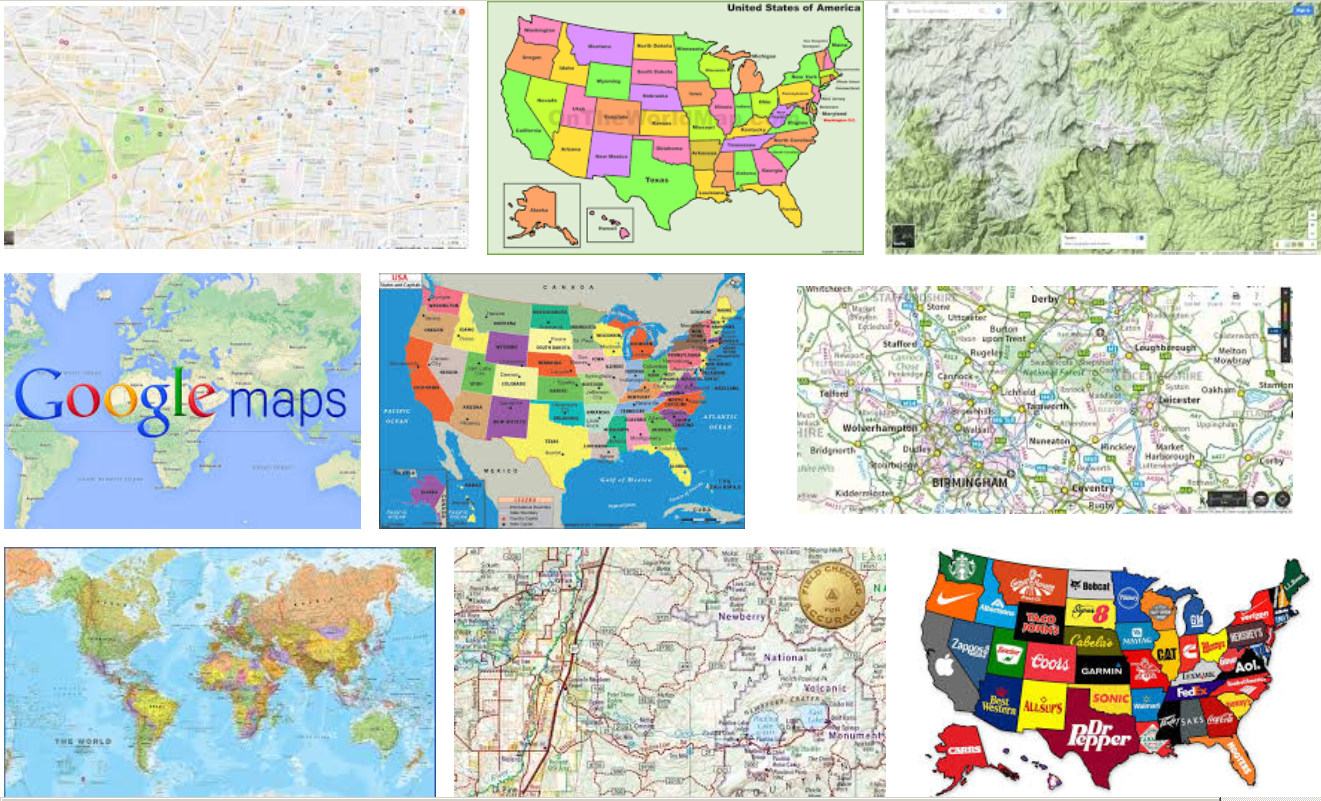 [Speaker Notes: I work at UK.My name is Mr. Tony]
You can map many different things.
What does this map show?
How do you map lightning?
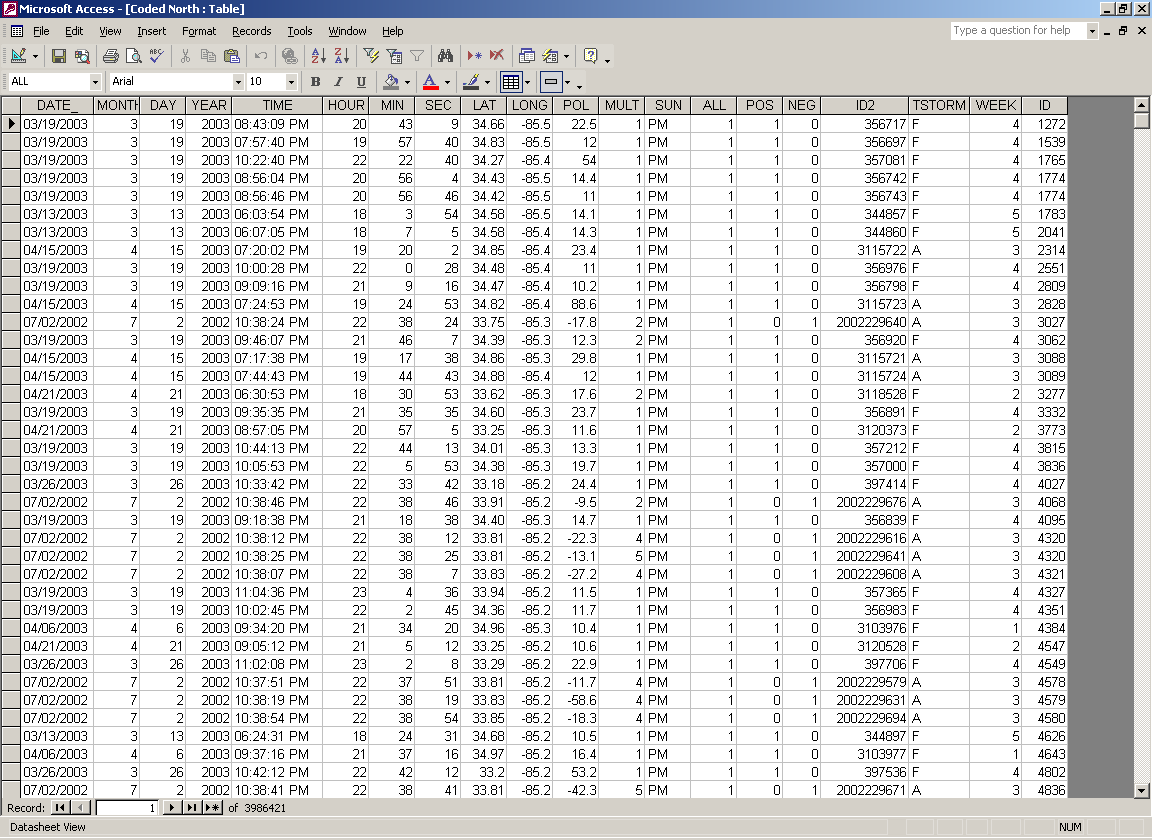 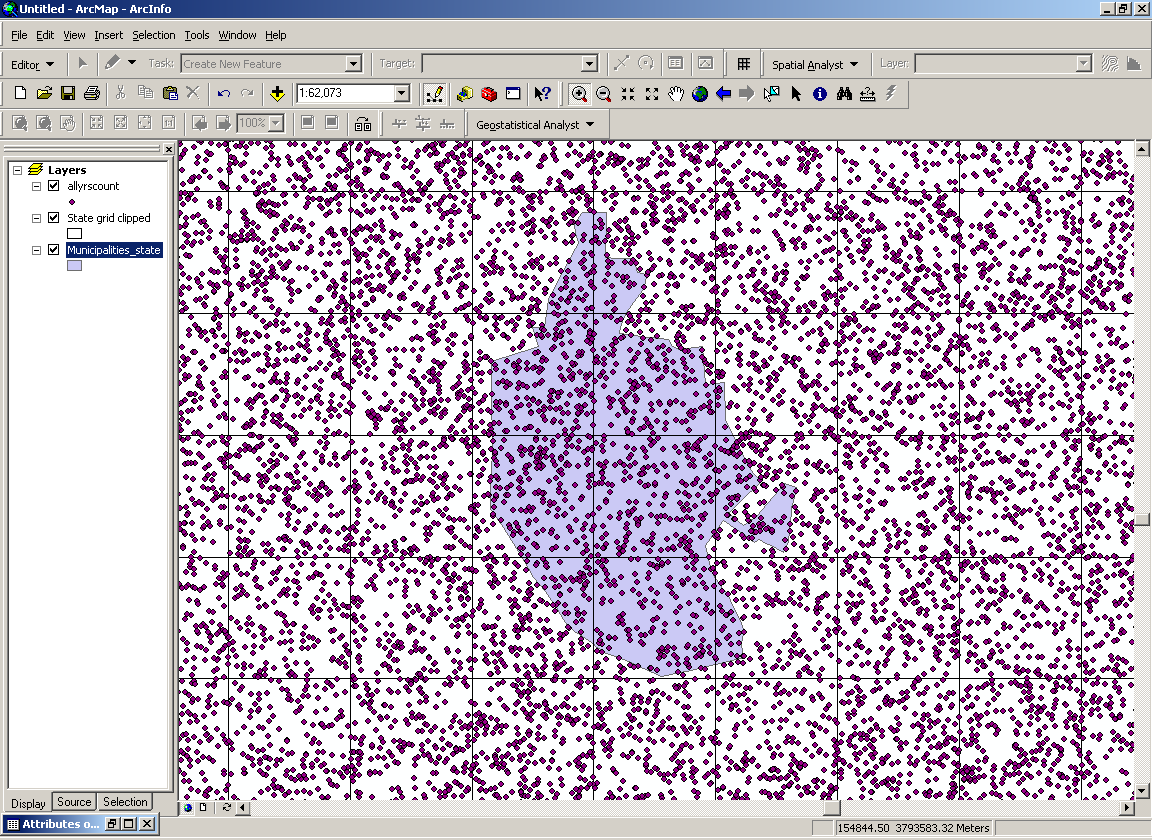 About 8 million lightning bolts strike the earth each day.
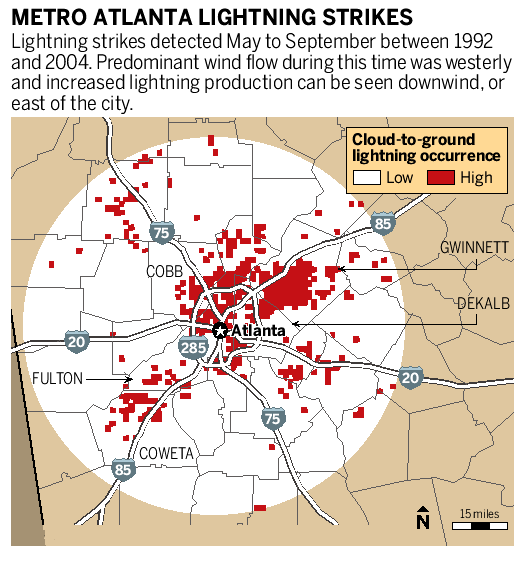 What does this map show?
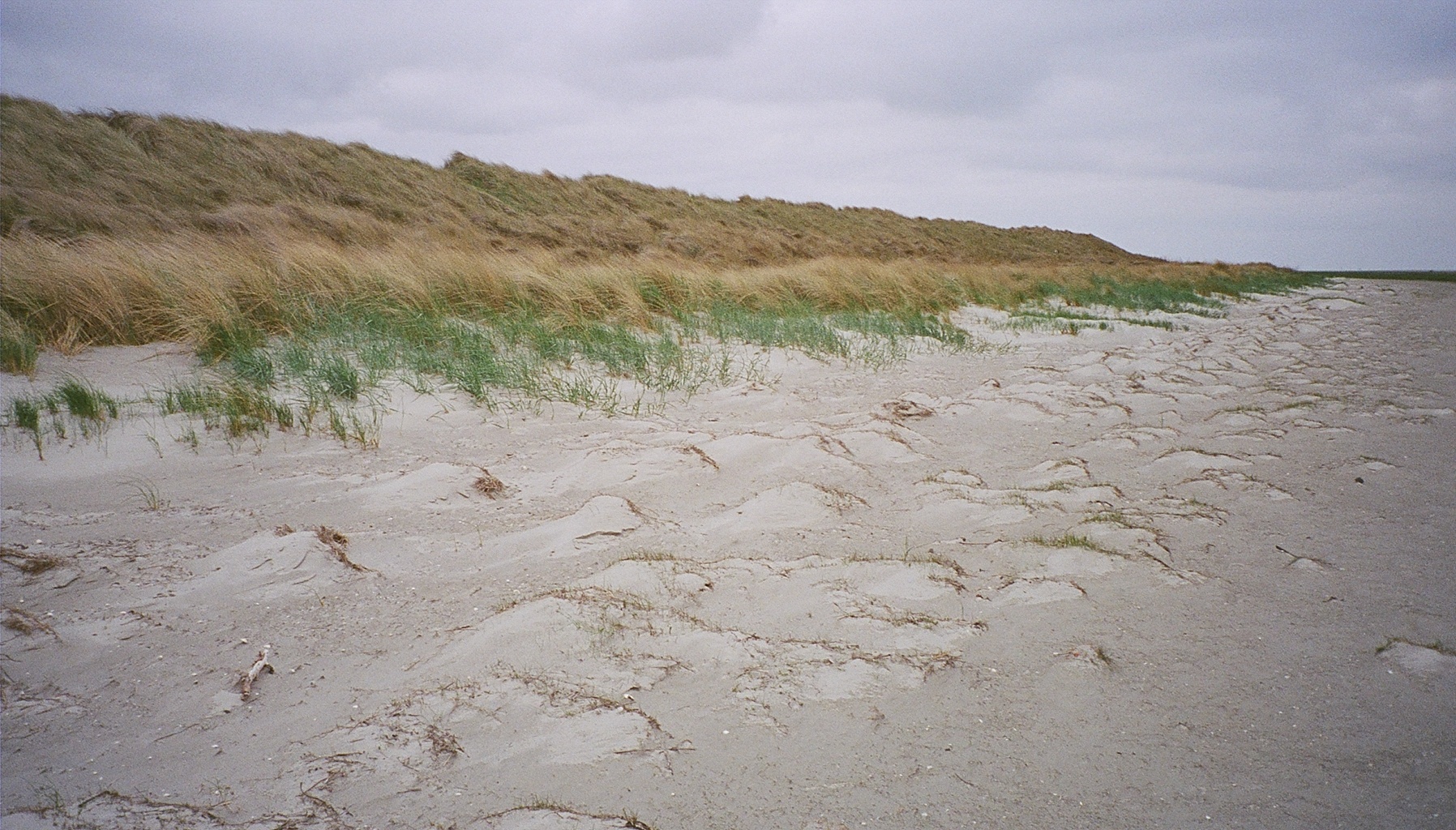 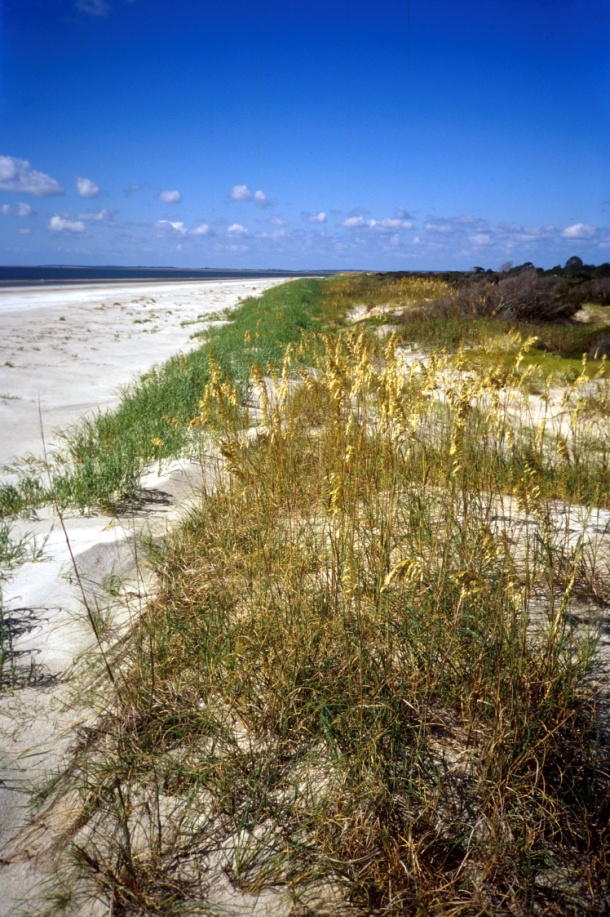 How do you make a map of the beach?
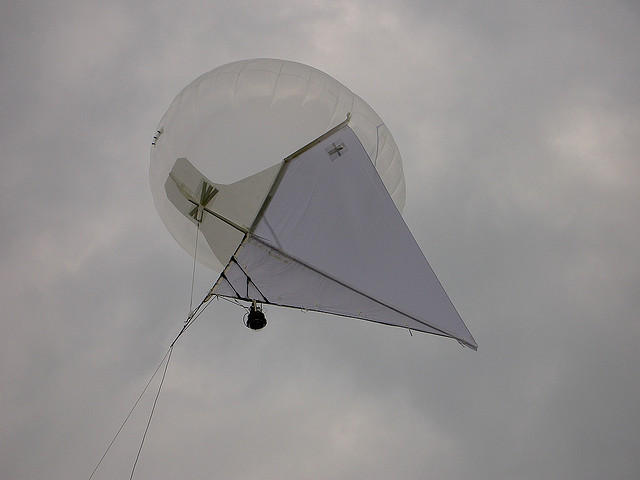 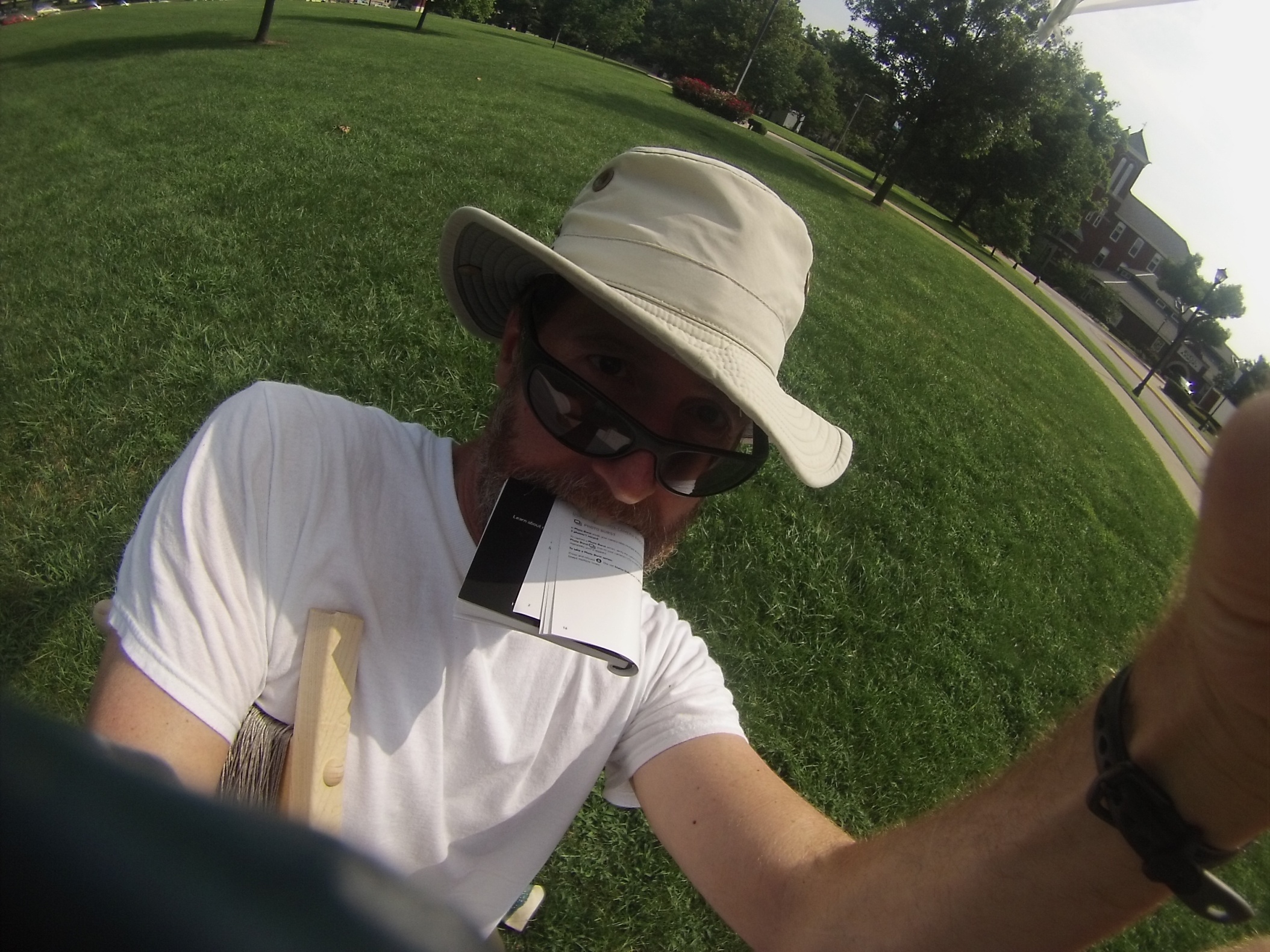 Maps can have sound.
You can map smells.
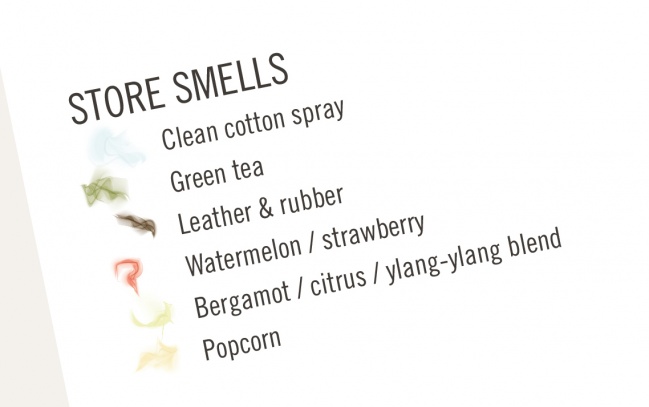 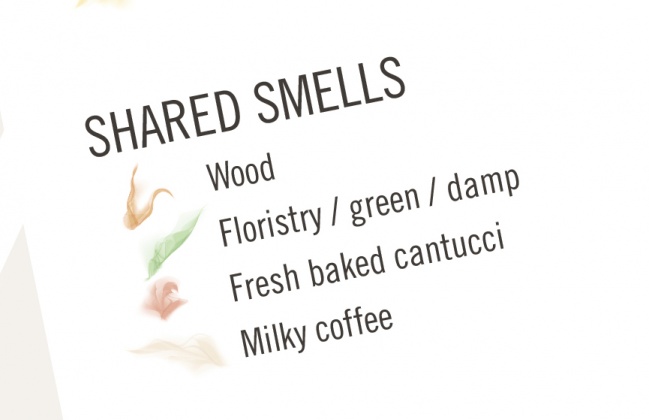